Kat
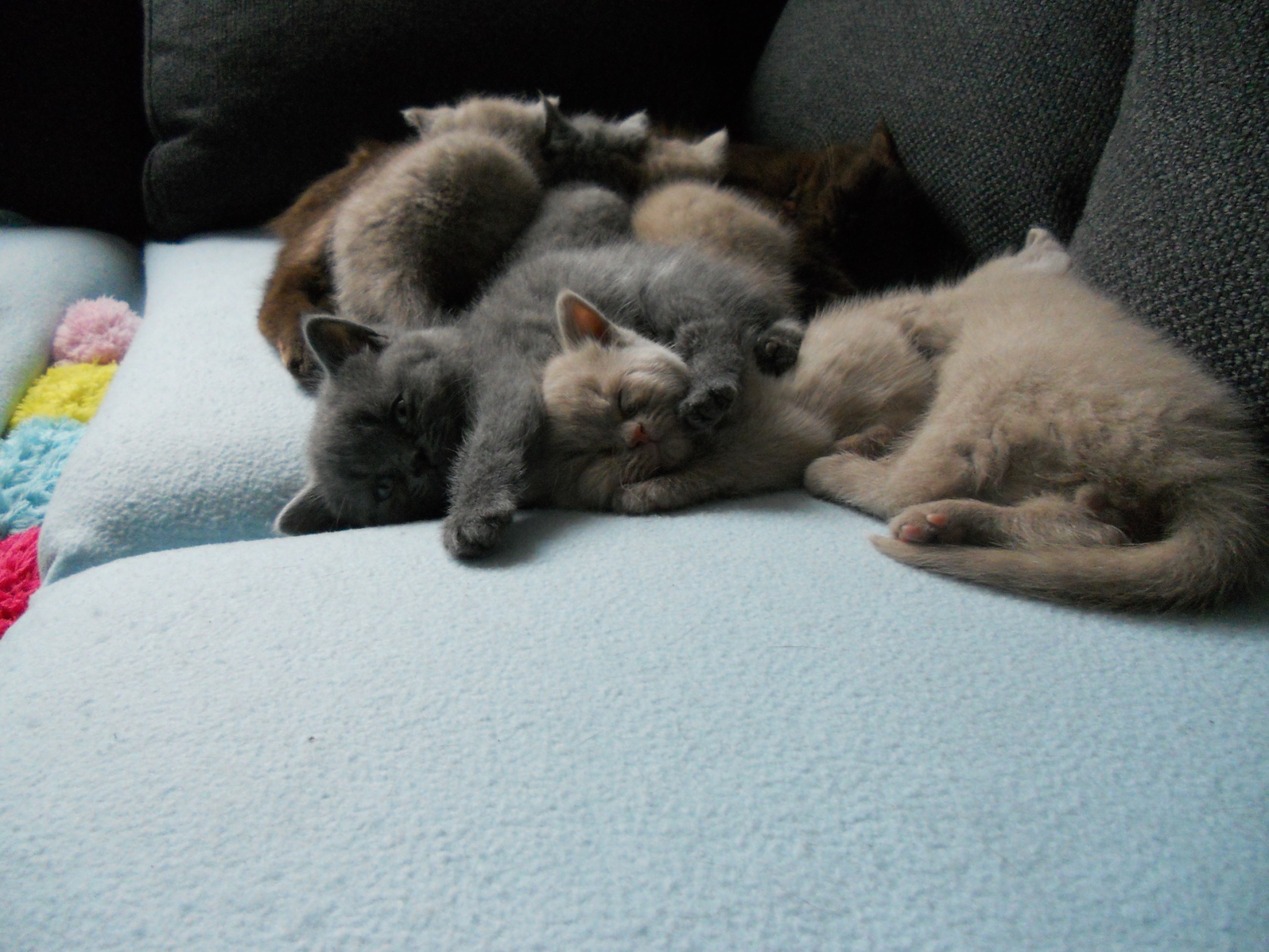 MBO Dierverzorging / paraveterinair 
Klas 1
Opdracht ABC
De klas word in 2 verdeeld
Schrijf het alfabet op en zet achter elke letter een woord die je associeert met het thema Kat.
De kat
Felis silvestris catus
Orde: Carnivora (roofdieren)
Familie: Felidae (katachtigen)
Geslacht: Felis

Stamt af van Afrikaanse kat.
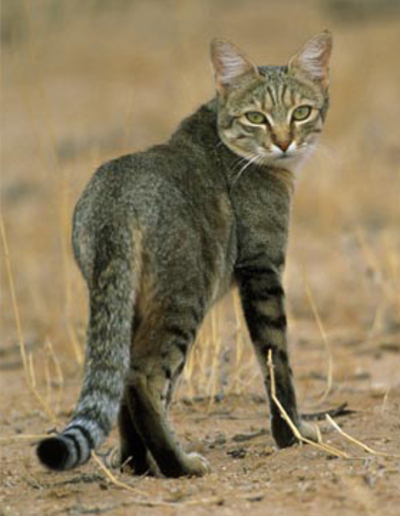 Geschiedenis
Domesticatie ongeveer 6000 jaar geleden.
In Egypte werden ze al als huisdier gehouden
In Azië werden ze erg gerespecteerd
In de middeleeuwen moeilijke tijd
1e kattenshow in Engeland, 1871
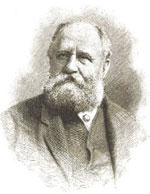 Kattenrassen
+- 50 rassen
Kattenverenigingen
Fifé erkend
Onafhankelijk 
Verdeling van rassen


Welke rassen ken je allemaal?
Quiz
Je krijgt een aantal rassen te zien, noteer de naam als je weet om welk ras het gaat.
1. ??
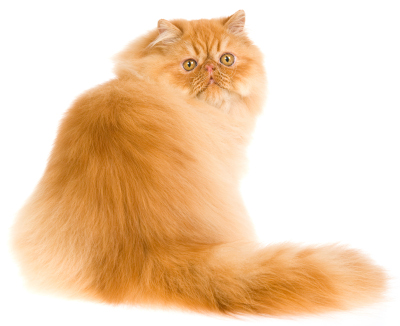 2. ??
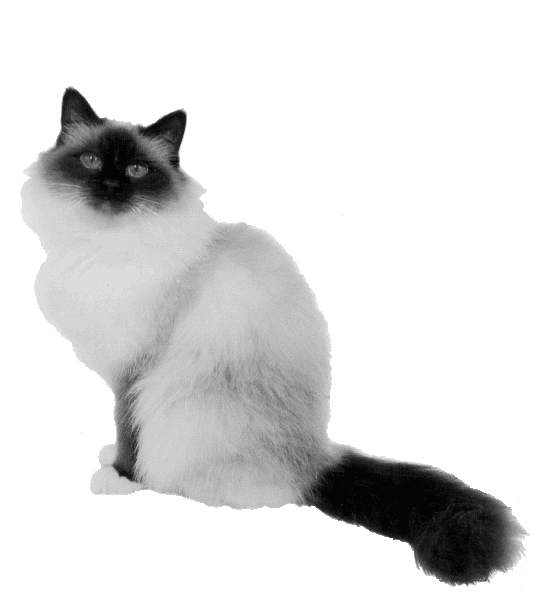 3. ??
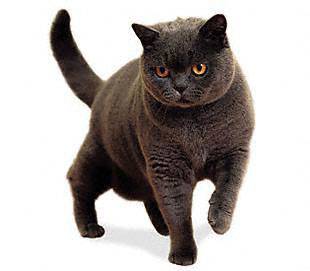 4. ??
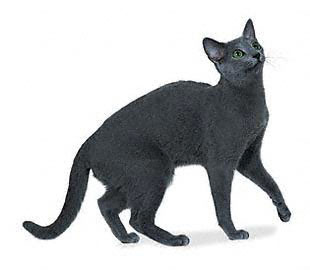 5. ??
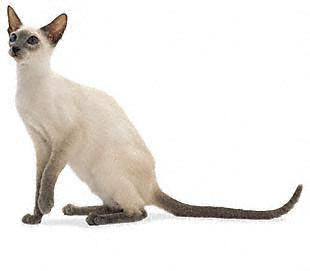 6. ??
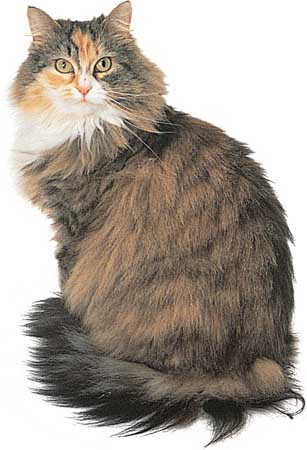 7. ??
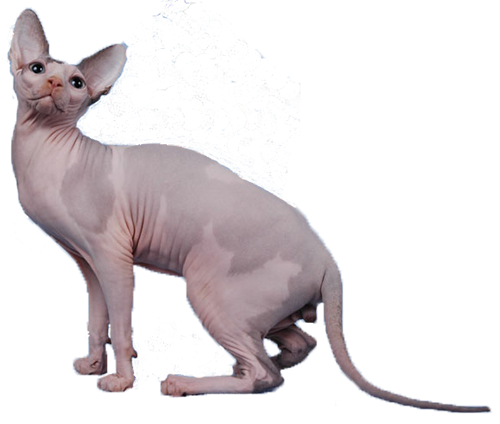 8. ??
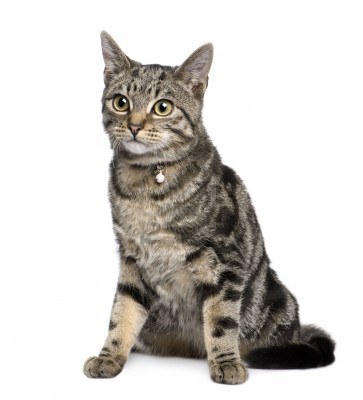 9. ??
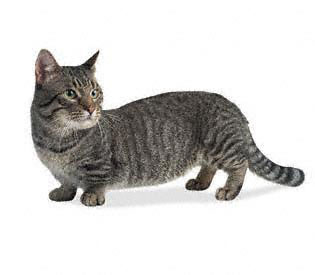 10. ??
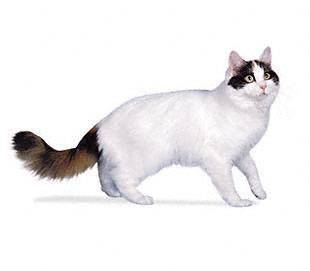 1. Pers
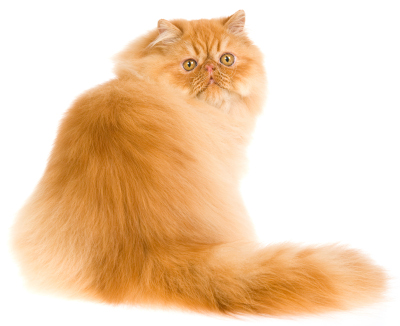 2. Heilige Birmaan
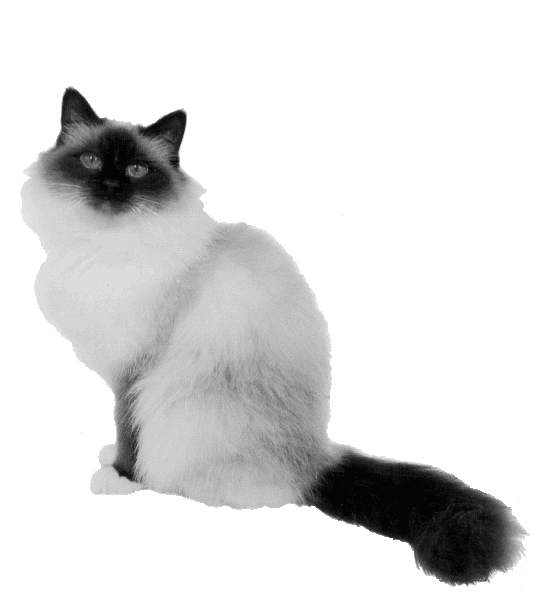 3. Brits Korthaar
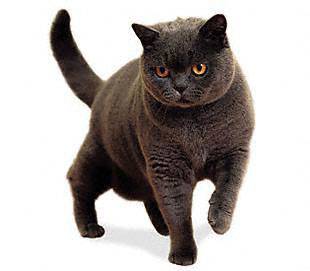 4. Blauwe Rus
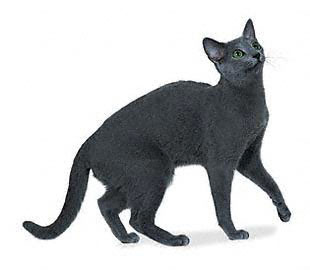 5. Siamees
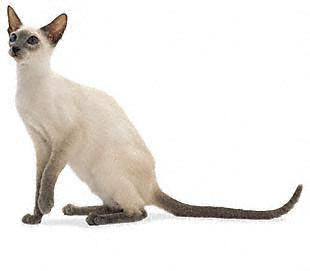 6. Maine Coon
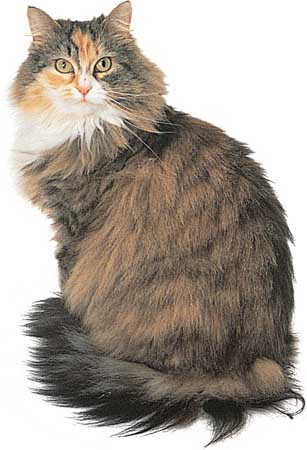 7. Sphynx
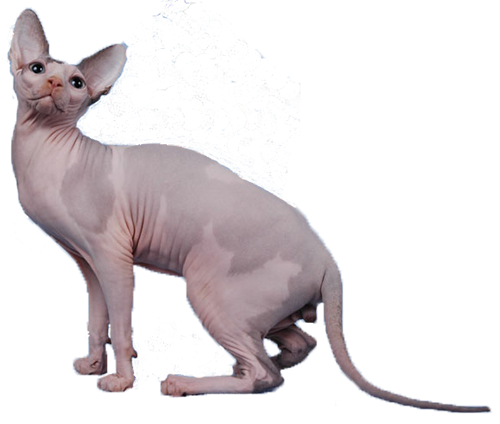 8. Europese Korthaar
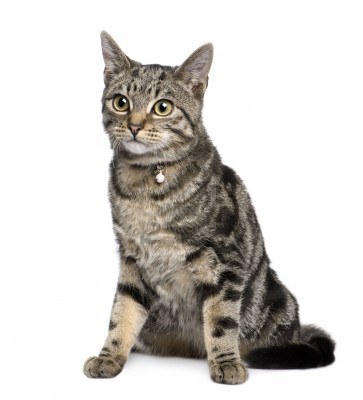 9. Munchkin
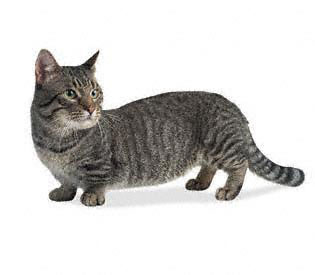 10. Turkse Van
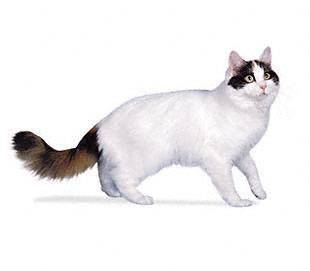 Opdracht kattenras
Maak een poster van een kattenras.
Kies 1 ras uit die je gaat uitwerken
Zet er informatie bij die jij belangrijk vind om bij je gekozen ras te gebruiken
Gebruik internet en boeken voor info.